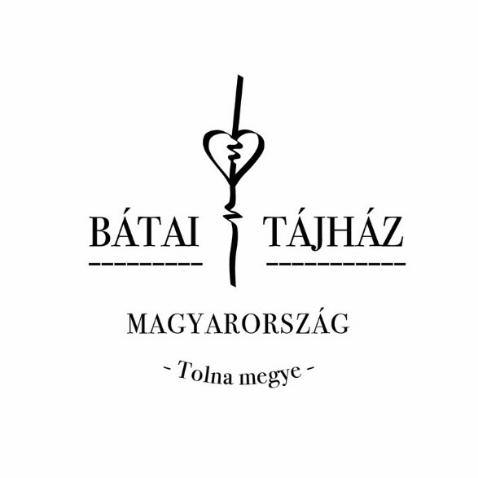 Bátai Tájház kézműves műhely és kamra kiállítás-megújítás terve
Balogh Imréné
2024
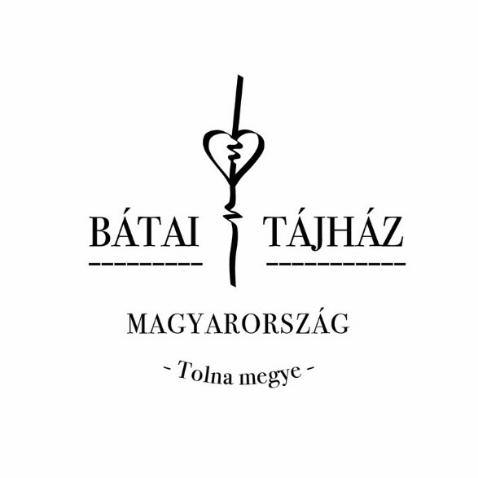 TémafelvetésTéma felvetés
▪ A dolgozat témája: 
Bátai Tájház kézműves műhely és kamra 
kiállítás-megújítás terve.

▪ Kérdésfeltevés: 
Hogyan valósítható meg az állandó kiállításba nem illeszkedő vagy a látogatók által nem látható tárgyak bemutatása?
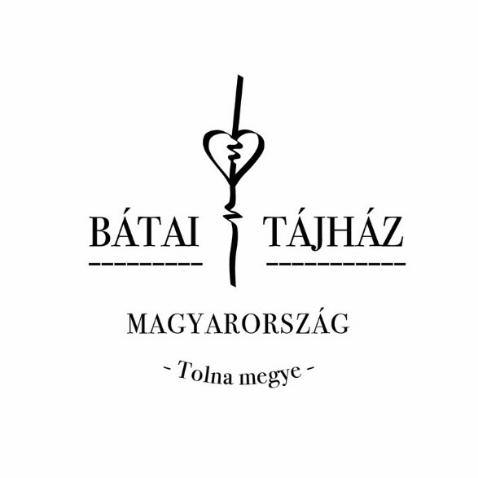 A dolgozat felépítése
▪ Bevezetés    
▪ Kit és mit mutat be a kiállítóhely
		Báta község és lakói 
		Bátai Tájház bemutatása
		Állandó kiállítások bemutatása
▪ Megújítandó kiállítási terület
		Mi a megújítás célja?
		Megújítandó kiállítás tere
▪ Megvalósítási terv
		Rendelkezésre álló tárgyi anyag, személyi feltételek és források
		Mit, hova, hogyan?
		Milyen forrásokra lenne szükség a megvalósításhoz?
▪ Összegzés
Irodalom, források
▪ Általános szakirodalom
Bereczki Ibolya 
	2009 Tájházak berendezése, TÁJHÁZI AKADÉMIA 2009 - Oktatási anyag
	2012 Tájházak Magyarországon In Bereczki Ibolya – Szablyár Péter (szerk.) Tájház vezetési ismeretek. Magyarországi Tájházak Szövetsége. Noszvaj. 5-12.
	2012 Tájházak Magyarországon In Bereczki Ibolya – Szablyár Péter (szerk.) Tájház vezetési ismeretek. Magyarországi Tájházak Szövetsége. Noszvaj. 5-12.
Kapitány Orsolya
	2009 A tájházak berendezése – az enteriőr, TÁJHÁZI AKADÉMIA 2009 - Oktatási anyag
▪ Kiállítás rendezést bemutató tanulmányok, könyvek
KISPÁLNÉ LUCZA Ilona
	2018 „Ez a város születésem helye” – A kiskőrösi Petőfi Sándor Szülőház és Emlékmúzeum kiállítási forgatókönyve
POÓR Gabriella
	2018 A Hosszúhetényi Tájház kiállítási forgatókönyve
VASS Erika
	2018 „Világok határán. 1930-as évek, 1970-es évek” – Az Algyői Tájház új kiállításának forgatókönyve
BUZÁS Miklós
	2018 Világok határán. Az Algyői Tájház kiállításának látványterve
▪ Források
   Bátai Tájház leltárkönyvek: 2003, 2007, 2016,2017, 2021, 2023
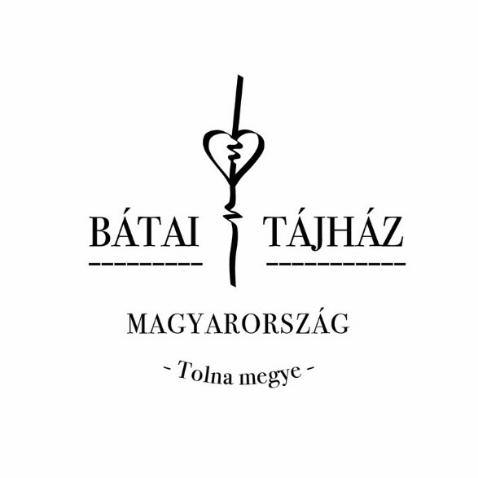 Megújítandó terek
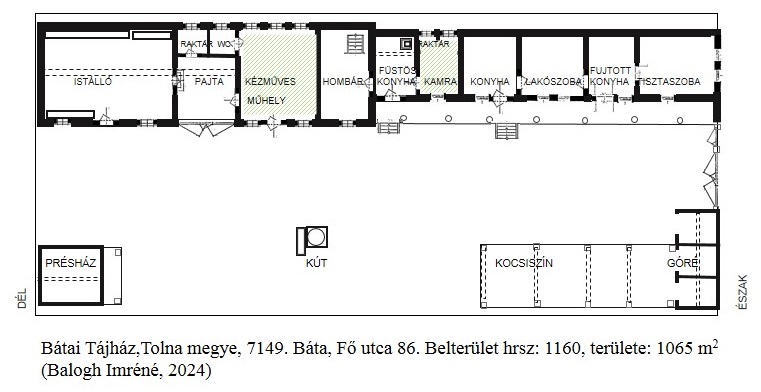 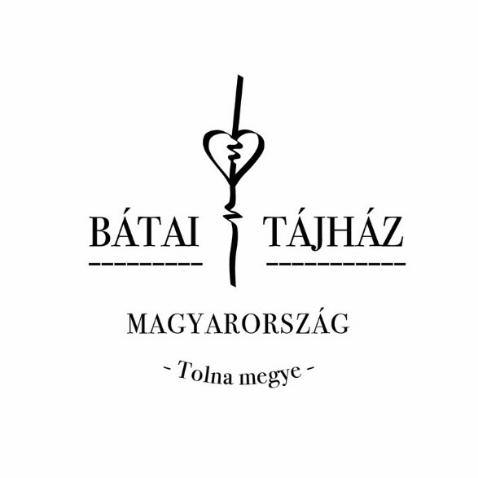 Megújítandó terek – kézműves műhely
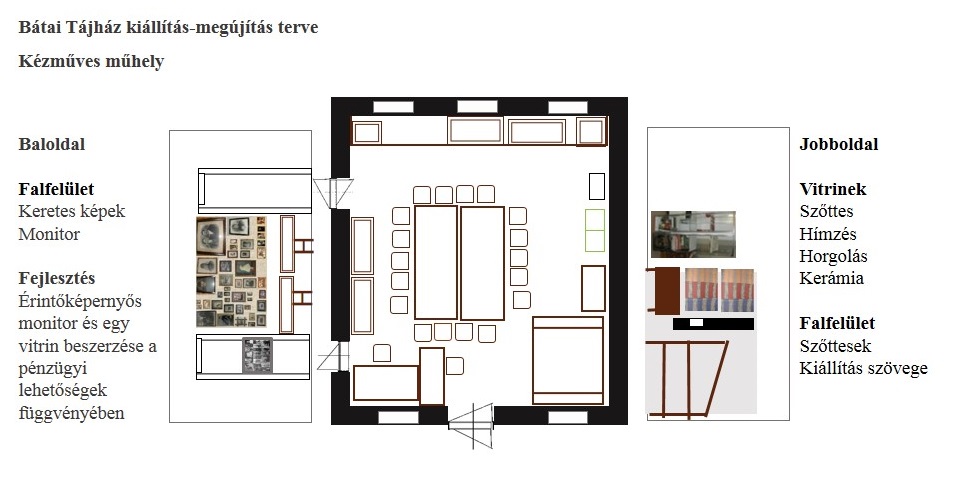 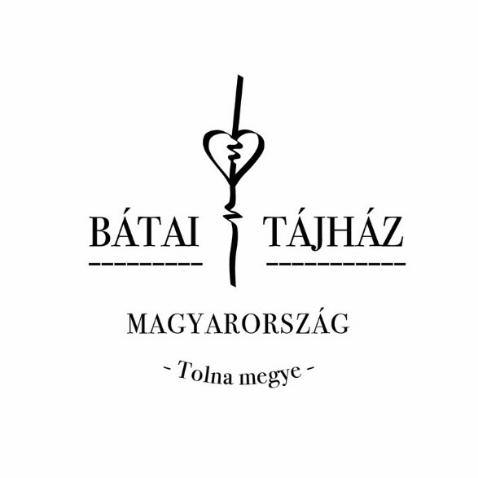 Megújítandó terek– kamra
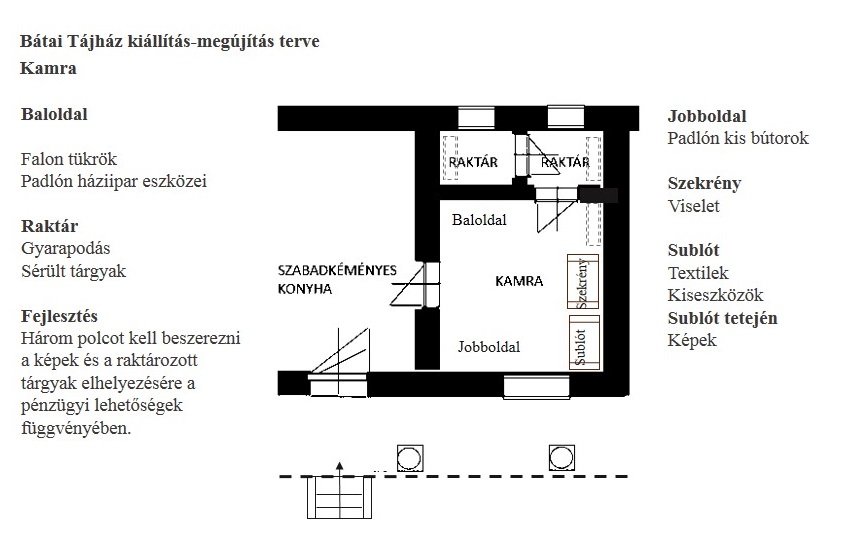 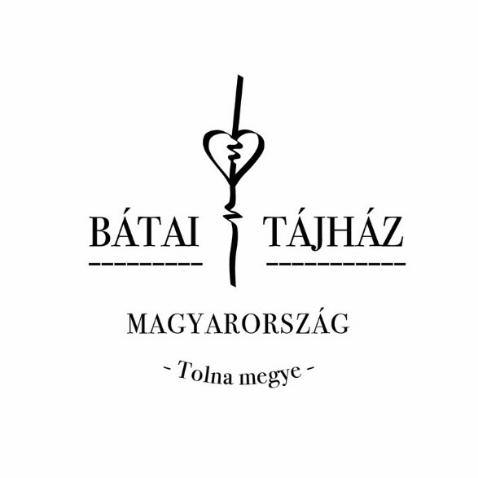 Összegzés
A kamra és a kézműves műhely kiállítás-megújítás vázlatos tervének kidolgozására vállalkozom dolgozatomban. Arra keresem a választ, hogyan lehetne bemutatni a fiókok mélyén rejtőző régi fotókat kéziratos forrásokat, enteriőrbe nem szereplő keretes képeket? Hol és hogyan lehetne bemutatni az állandó kiállítás időmetszetébe nem tartozó, 20. század második feléből származó tárgyakat?
	A bemutatandó tárgyi anyag bőséges és sokrétű, ezért többféle bemutatási módot kell használni. A műhelyben rendelkezésre álló vitrinekben és a falfelületeken megvalósítható a népi iparművészeti tárgyak és a keretes képek bemutatása. A kisméretű fotók és a kéziratok digitalizálása elkészült, a feliratozás van hátra. Jelenleg asztali számítógépen és a tájház weblapján virtuális formában a képanyag elérhetővé tehető a látogatók számára. Látványosabb lenne a munkaállomástól független, látogatók által használható korszerű érintőképernyős multimédiás eszköz felállítása. Ideálisabb lenne az egész szőttes anyag vitrines elhelyezése az állagmegóvás érdekében. Ezeknek az eszközöknek a beszerzésére pályázati lehetőségek felkutatása és kihasználása révén nyílhat lehetőség.
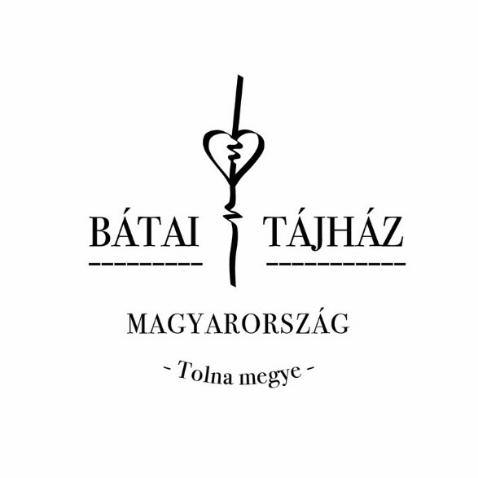 Köszönöm a figyelmet!
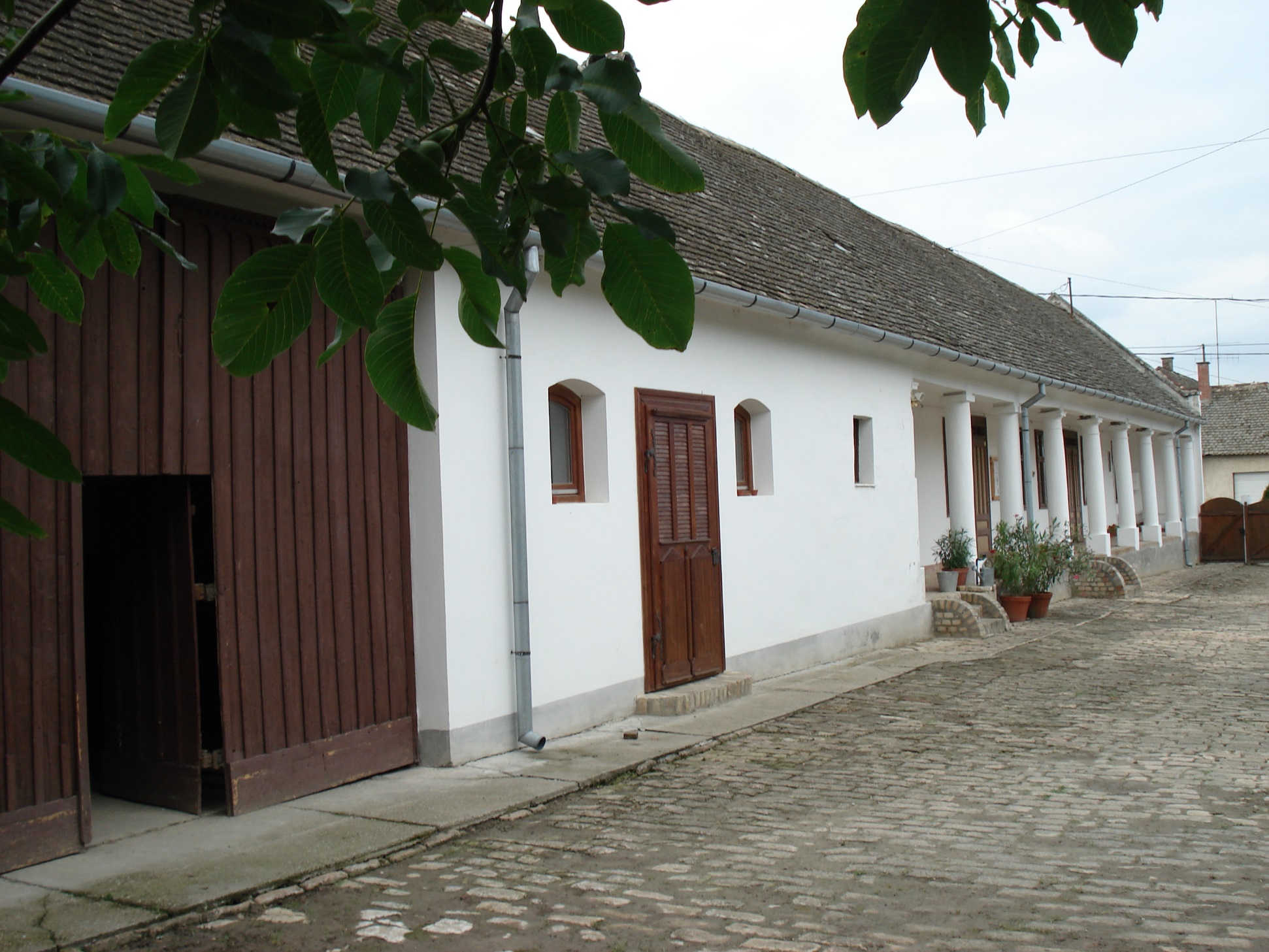 Balogh Imréné Jánosi Erzsébet néprajzosBátai Tájház7149. Báta, Fő utca 86.www.bata.hu/kezdolap_tajhaz facebook.com/Báta
E-mail: batai.tajhaz@gmail.comTelefon: 06 20 5764130